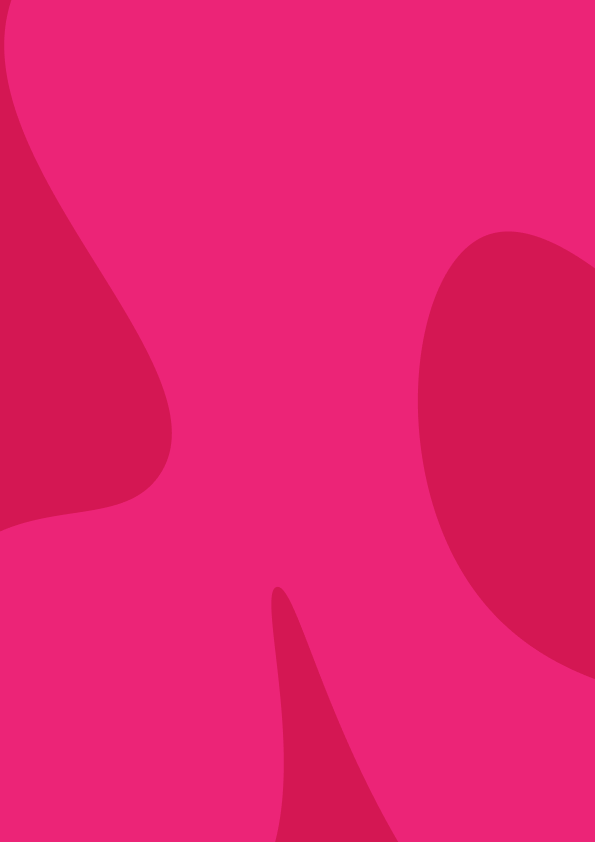 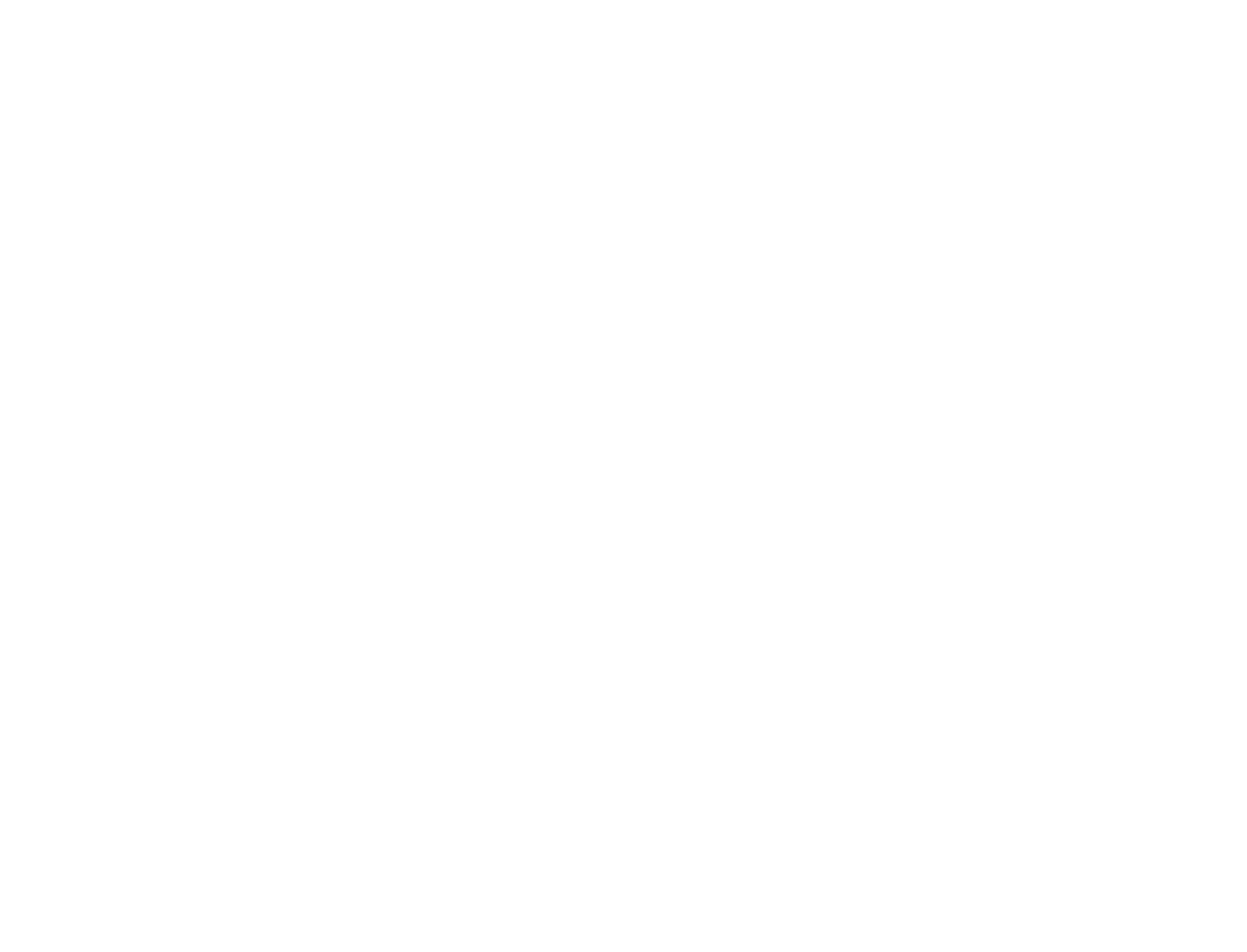 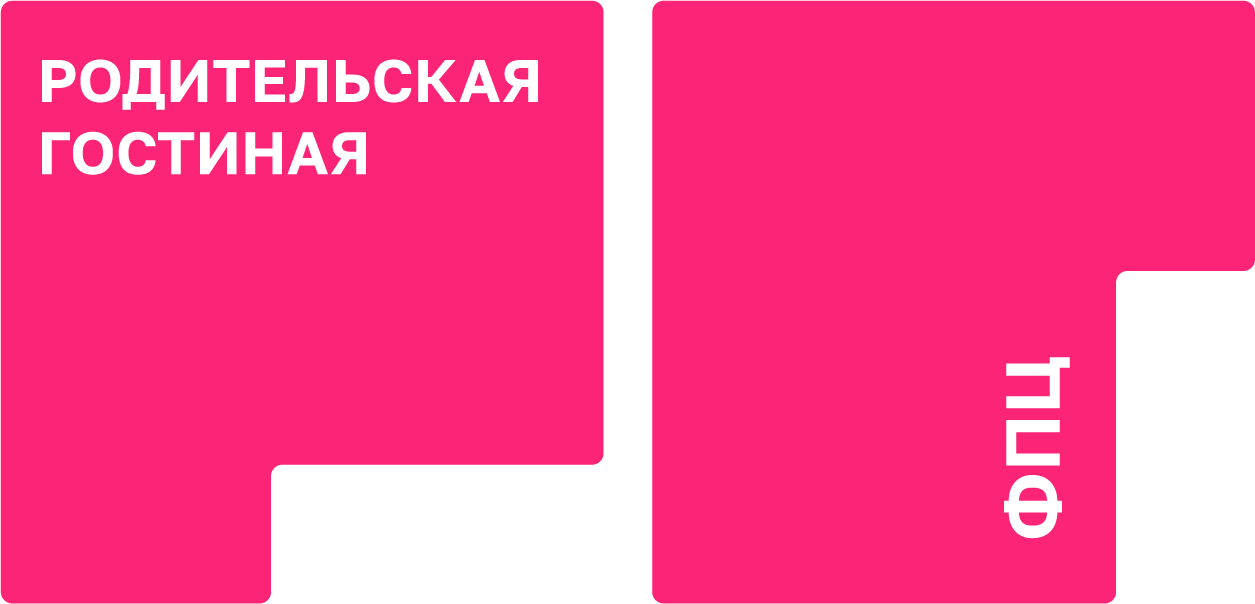 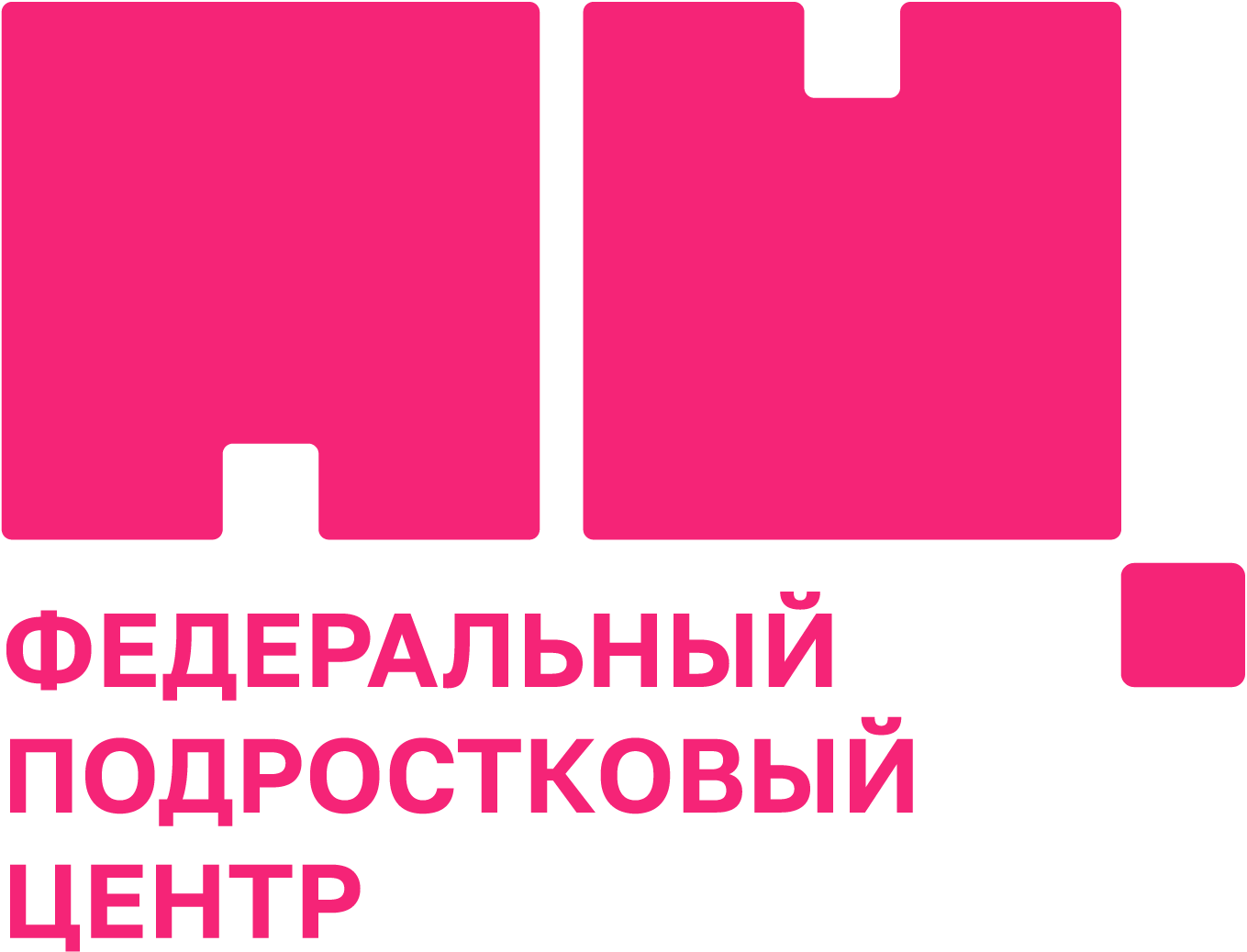 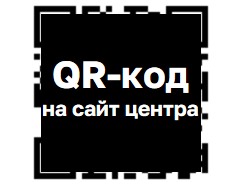 БОЛЬШЕ ПОЛЕЗНОЙ ИНФОРМАЦИИ О ПОДРОСТКАХ   – В СОЦИАЛЬНЫХ СЕТЯХ ФЕДЕРАЛЬНОГО ПОДРОСТКОВОГО ЦЕНТРА
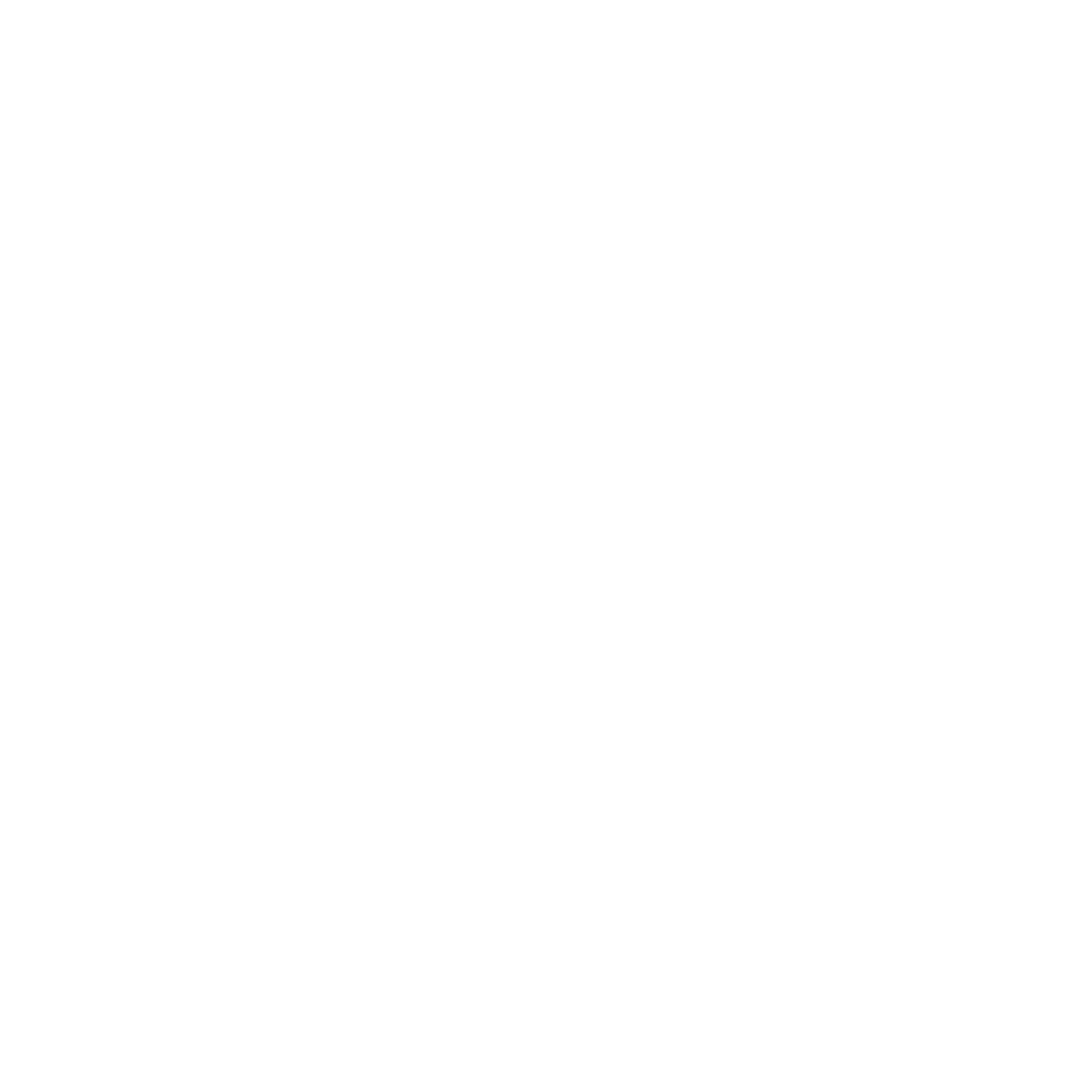 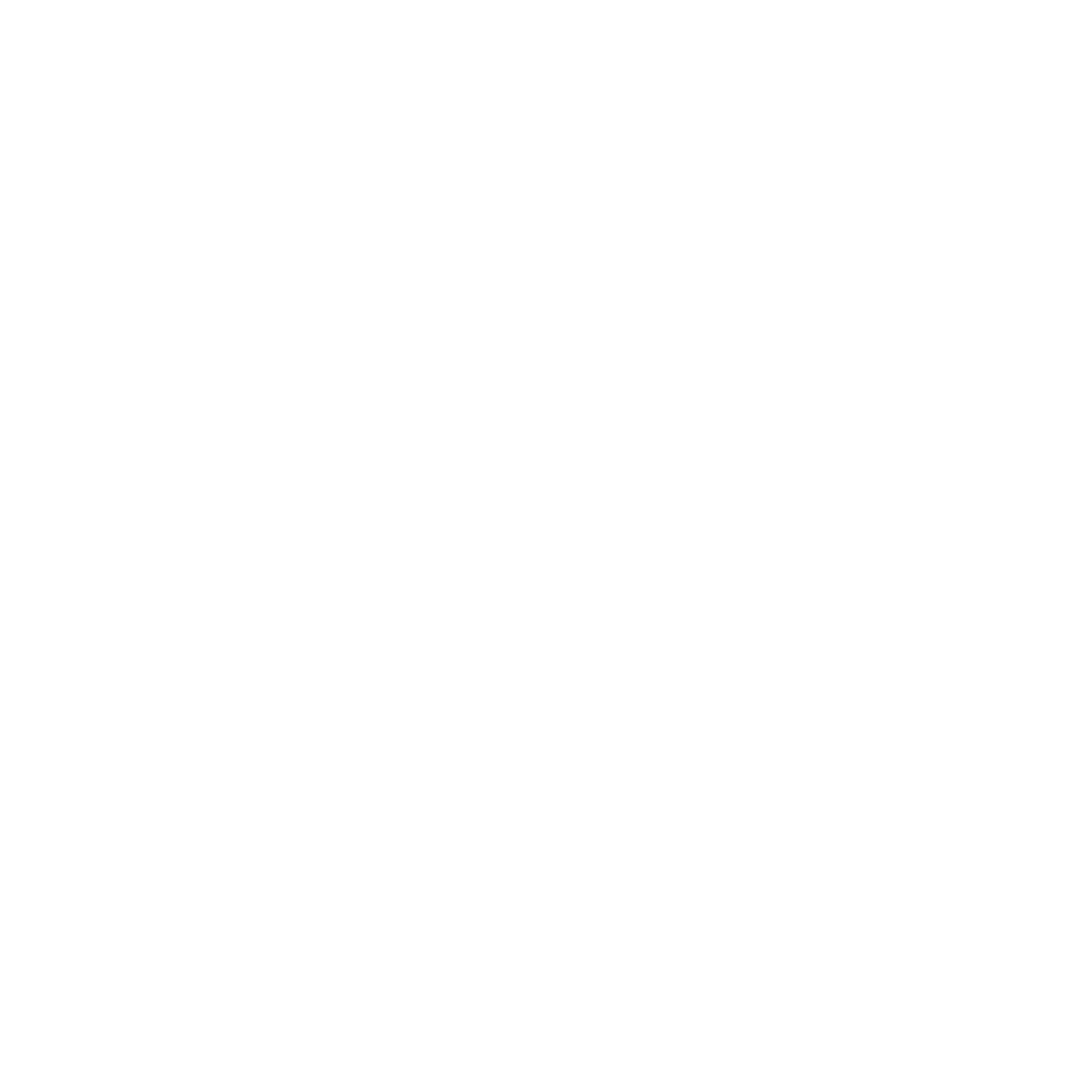 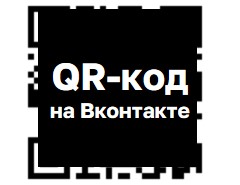 СПОСОБЫ ПРОФИЛАКТИКИ ЗАВИСИМОСТИ                      ОТ ГАДЖЕТОВ
ВКонтакте
Телеграм-канал
РЕКОМЕНДАЦИИ               ДЛЯ РОДИТЕЛЕЙ
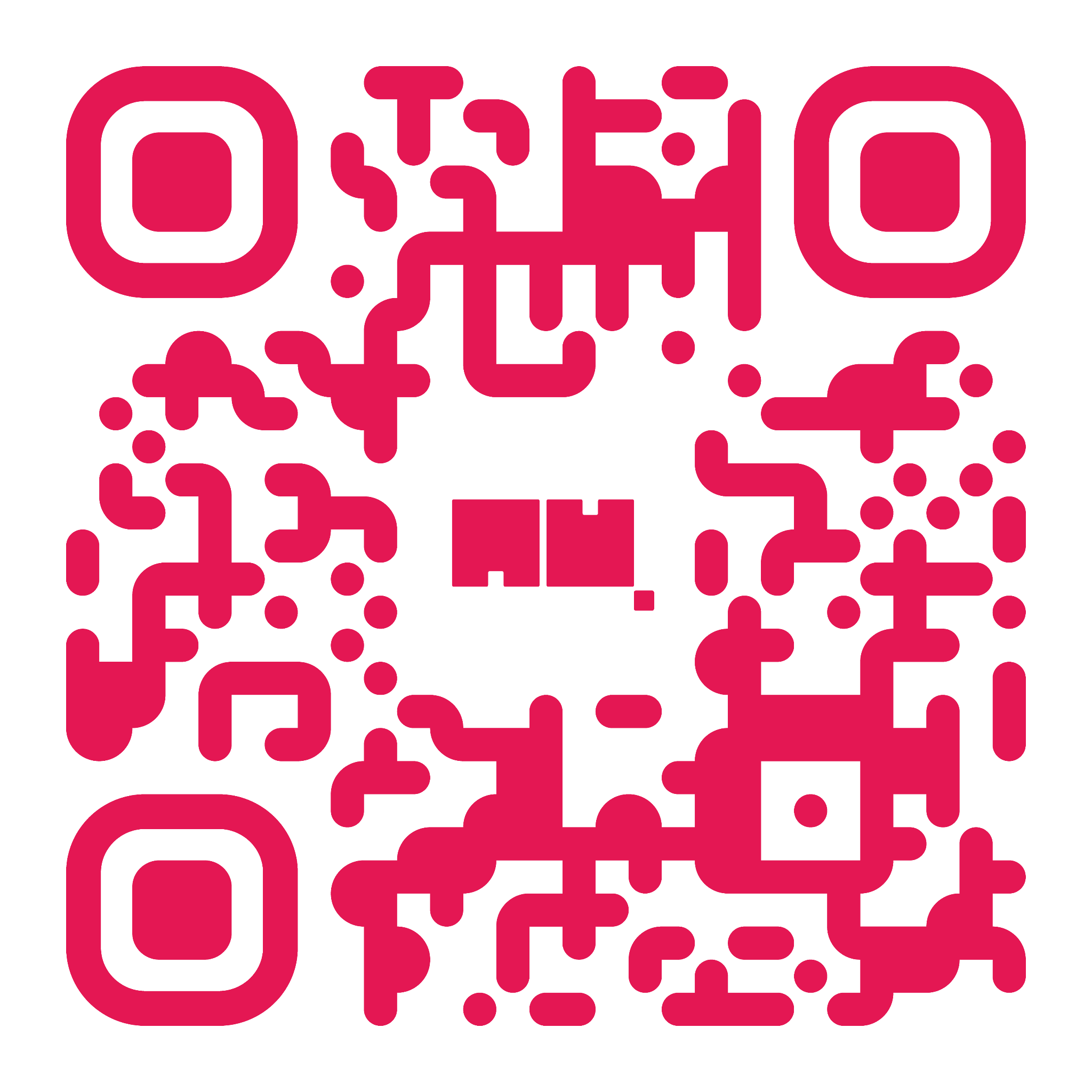 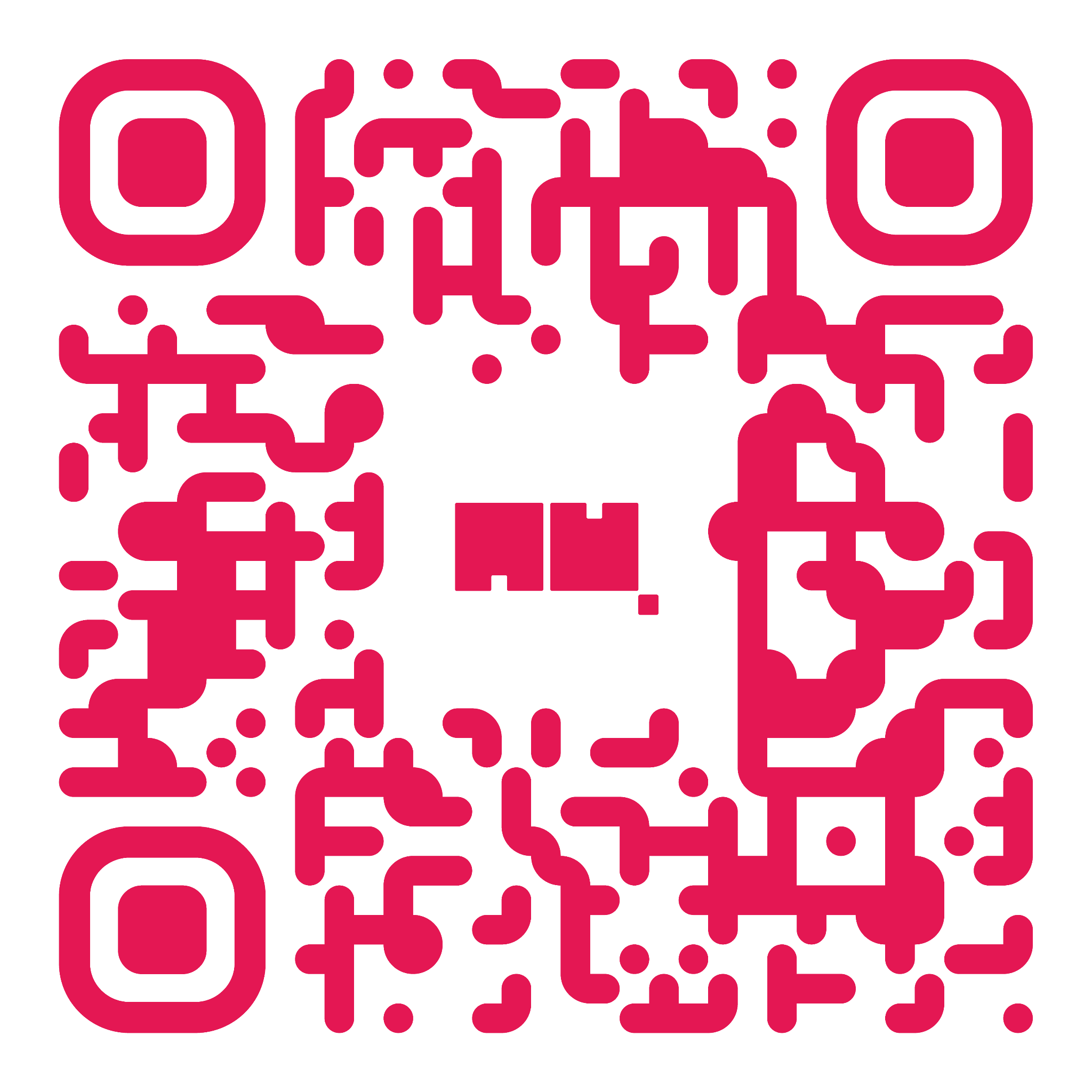 НАЗВАНИЕ ЦЕНТРА
https://ссылка на центр в ВКонтакте
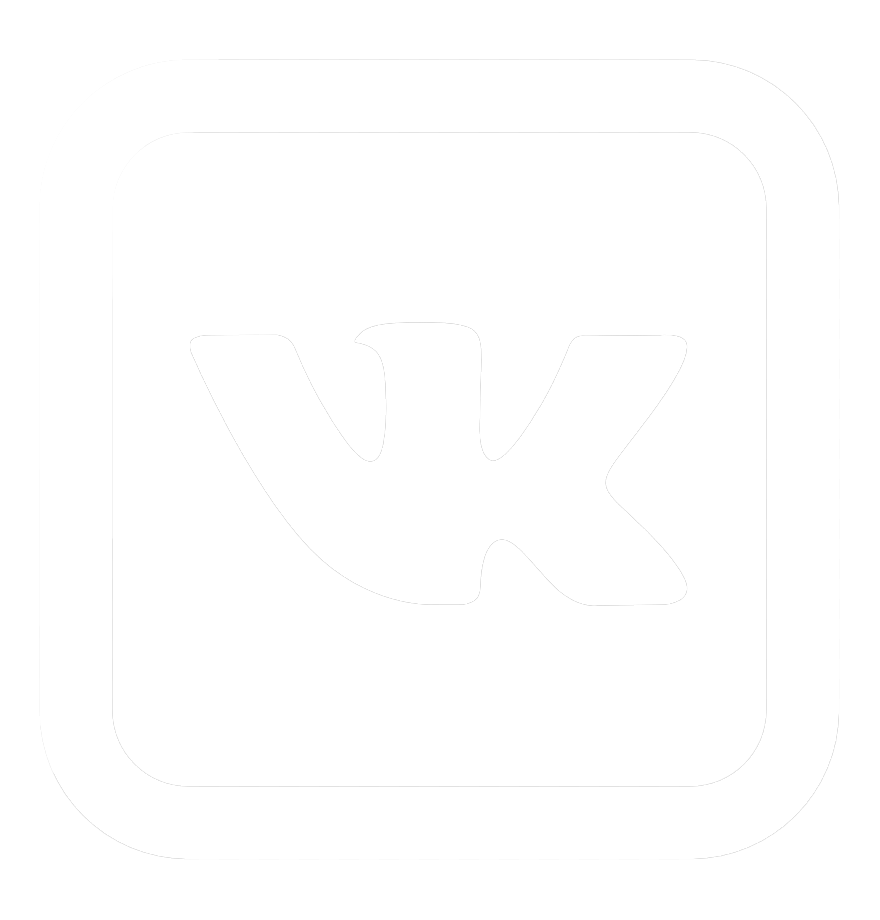 адрес центра
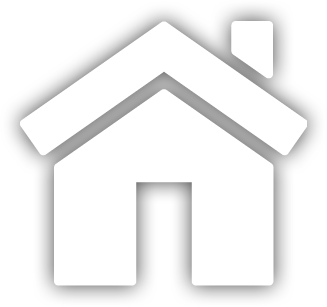 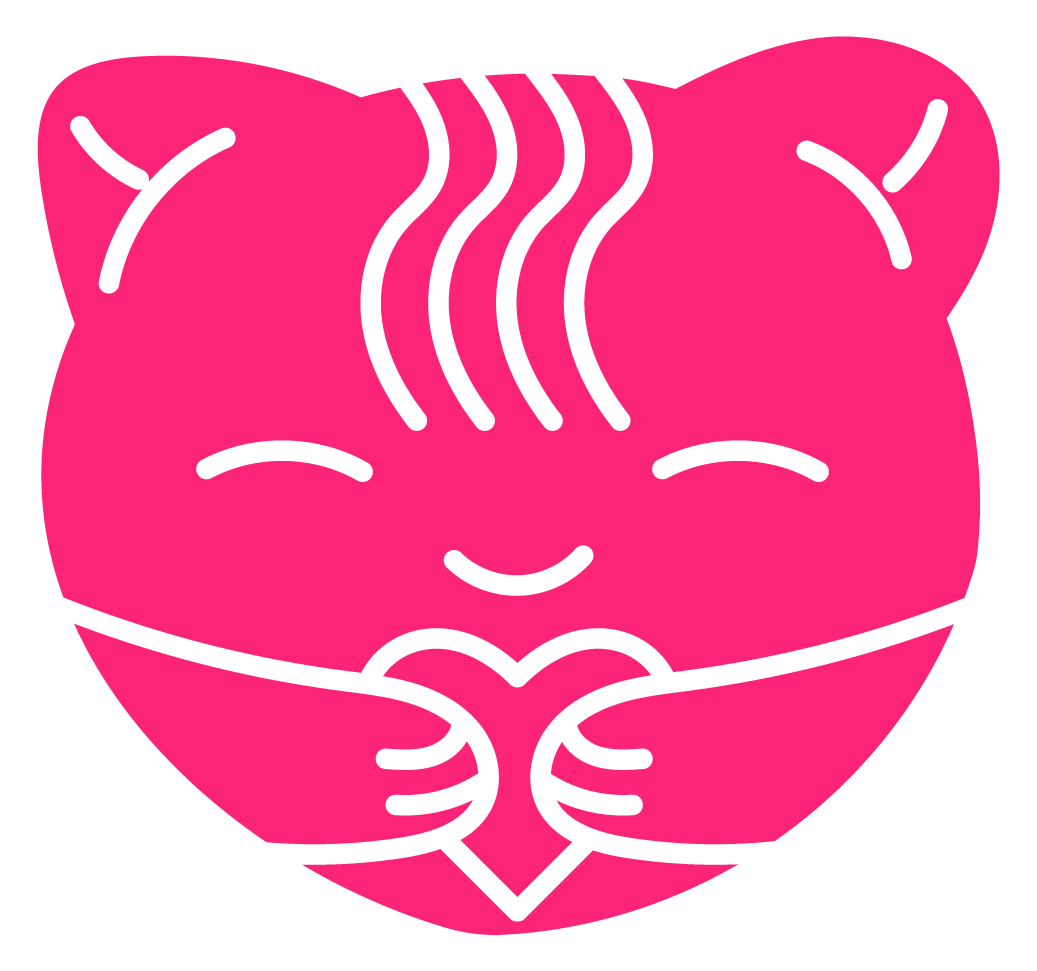 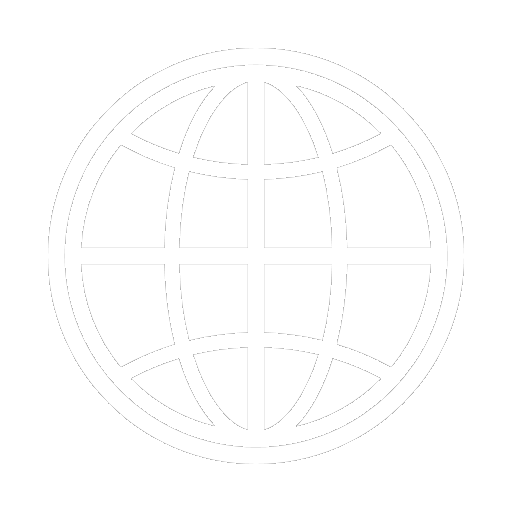 https://ссылка на сайте центра
ВКонтакте
Телеграм-канал
https://ссылка на телеграм-канал
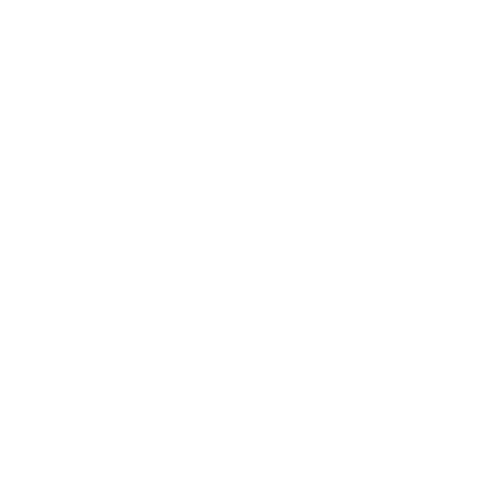 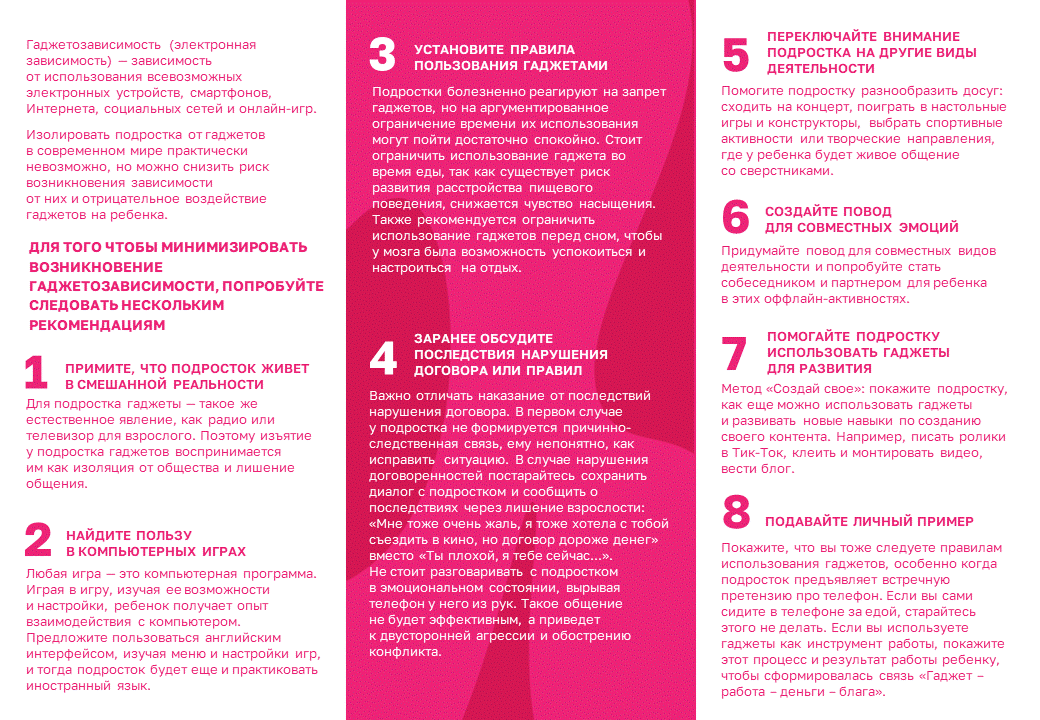